NEGARA
H. BUDI MULYANA, S.IP., M.SI
KEWARGANEGARAAN
HAKEKAT BANGSA
A.    HAKIKAT BANGSA
KOMUNITAS KELOMP.MASY
 MEMPUNYAI KEHENDAK 
   BERSAMA
 TUJUAN BERSAMA
SEBUAH BANGSA PD HAKIKATNYA ATAS MANUSIA- MANUSIA
ZOON POLITICON ( ARISTOTELES)
GREGARIOUSNESS ( NALURI MNS-BERSAMA)
3
3/12/2014
KONSEP BANGSA
a.Bangsa dalam Arti Sosiologi – Antropologi
Persekutuan hidup yg berdiri sendiri & masing-masing
Anggota persekutuan hidup tsb terikat oleh
Satu kesatuan ras,bahasa,agama & adat istiadat
b. Bangsa dalam Arti Politik
Suatu masy.yg berada dlm suatu daerah/wilayah ys sama
& mereka tunduk kpd kedaulatan negaranya
Sbg suatu kekuasaan yg tertinggi
Keluar & ke dalam
4
3/12/2014
PENGERTIAN BANGSABEBERAPA PAKAR KENEGARAAN
ERNEST RENAN
Bangsa terbentuk karena adanya keinginan 
untuk hdp bersama.
(sejarah & cita-cita)
F.RATZEL
Bangsa terbentuk karena adanya hasrat 
bersatu.hasrat itu timbul karena adanya rasa
kesatuan antara manusia dan tempat
tinggal ( geopolitik)
HANS KOHN
Bangsa adl buah hasil tenaga hidup 
manusia dlm sejarah
5
3/12/2014
PENGERTIAN BANGSABEBERAPA PAKAR KENEGARAAN
JALOBSEN & LIPMAN
Bangsa adl.suatu kesatuan budaya 
( cultural unity) dan kesatuan (kesatuan politik)
OTTO BAUER
Bangsa adl.kelompok manusia yg 
mempy.kesamaan karakteristik ( nasib)
6
3/12/2014
Perbedaan bangsa & negara
Bangsa  merujuk pada kelompok orang atas persekutuan hidup

Sedangkan Negara merujuk pada sebuah organisasi sekelompok
orang yg berada di dalamnya (organisasi kekuasaan politik)
Bangsa adl bagian dari suatu negara dan bangsa menjadi
salah satu unsur terbentuknya negara
7
3/12/2014
TERBENTUKNYA BANGSA
FAKTOR OBYEKTIF :
	1.KESAMAAN KETURUNAN
	2.WILAYAH
	3.BAHASA
	4.ADAT ISTIADAT
	5.KESAMAAN POLITIK
	6.PERASAAN DAN 
	7.AGAMA					(Hans Kohn)

FAKTOR SUBYEKTIF :
	1.SIKAP
	2.PERSEPSI
	3.SENTIMEN
8
3/12/2014
DEFINISI NEGARA
NEGARA
Status /statum:
“menempatkan dlm berdiri,
membuat berdiri,dan menempatkan
Istilah Negara :
Staat	(Belanda/Jerman) 
State 	(Inggris)
Etat	(Perancis)
Berakar dr bhs Latin
Pengertian Negara :
Organisasi yang didalamnya ada rakyat, wilayah yang permanen, 
dan pemerintah yang berdaulat
10
3/12/2014
BEBERAPA PENGERTIAN NEGARA
George Jellinek
Negara adl organisasi kekuasaan dari sekelompok
manusia yg mendiami wilayah tertentu
Hegel
Negara adl organisasi kesusilaan yg muncul sbg
sintetis dari kemerdekaan individual dan
kemerdekaan universal
11
3/12/2014
BEBERAPA PENGERTIAN NEGARA
Kranenburg
Negara adl suatu organisasi yg timbul karena adanya
kehendak dari suatu golongan atau bangsa
Karl Marx
Negara adl alat kelas yg berkuasa untuk menindas atau
mengeksploitasi kelas yg lain
12
3/12/2014
BEBERAPA PENGERTIAN NEGARA
Logemann
Organisasi kemasyarakatan (ikatan kerja) yg mempunyai tujuan 
untuk mengatur & memelihara masy.tertentu dg.kekuasaan
Roger F.Soltau
Negara adl alat (agency) atau wewenang (authority) yg mengatur
atau mengendalikan persoalan bersama atas nama rakyat
13
3/12/2014
UNSUR NEGARA
UNSUR-UNSUR NEGARA
Unsur Negara
15
3/12/2014
UNSUR KONSTITUTIF NEGARA
1.RAKYAT
16
3/12/2014
UNSUR KONSTITUTIF NEGARA
1.RAKYAT
Semua orang yg berada dan berdiam dlm 
suatu negara/Penghuni negara yg tunduk 
pd kekuasaan negara itu.
Mereka yg berdsrkan hkm ttt merupk
Anggota dari suatu negara
Mereka yg bertempat tinggal/berdomisili
Didlm suatu wil.negara(menetap)
Mereka yg berada pd suatu neg.tetapi
Secara hukum tdk mjd anggota neg.yg
Bersangkutan,namun tunduk pd 
pemerintahan dimana mereka berada
pewarganegaraan
Mereka yg berada didlm suatu wil.neg.hanya untuk sementara waktu
17
3/12/2014
UNSUR KONSTITUTIF NEGARA
2.WILAYAH
18
3/12/2014
UNSUR KONSTITUTIF NEGARA
2.WILAYAH
Laut itu dpt diambil & dimiliki
Oleh masing-masing negara
Laut itu adl milik masy.dunia 
shg tdk dpt diambil /dimiliki 
Oleh masing-masing negara
19
3/12/2014
Penentuan batas-batas laut
Batas Zona Ekonomi Eksklusif

Batas Laut Teritorial

Batas Zona Bersebelahan

Batas Landas Benua
Wil.laut dari suatu neg.yg batasnya 200 mil laut dari garis pantai
Tiap – tiap negara mempunyai. kekuasaan terhadap laut teritorial hingga 12 mil 
dari garis pantai
Sejauh 12 mil laut di luar batas laut teritorial atau 24 mil laut dari garis 
pantai
Sejauh lebih dari 200 mil laut
20
3/12/2014
PETA WILAYAH KEDAULATAN RI
PETA WILAYAH KEDAULATAN RI
STATUS 17 AGUSTUS 1945  -  13 DESEMBER 1957
DASAR HUKUM : TZMKO 1939. NO.442
STATUS 17 AGUSTUS 1945  -  13 DESEMBER 1957
DASAR HUKUM : TZMKO 1939. NO.442
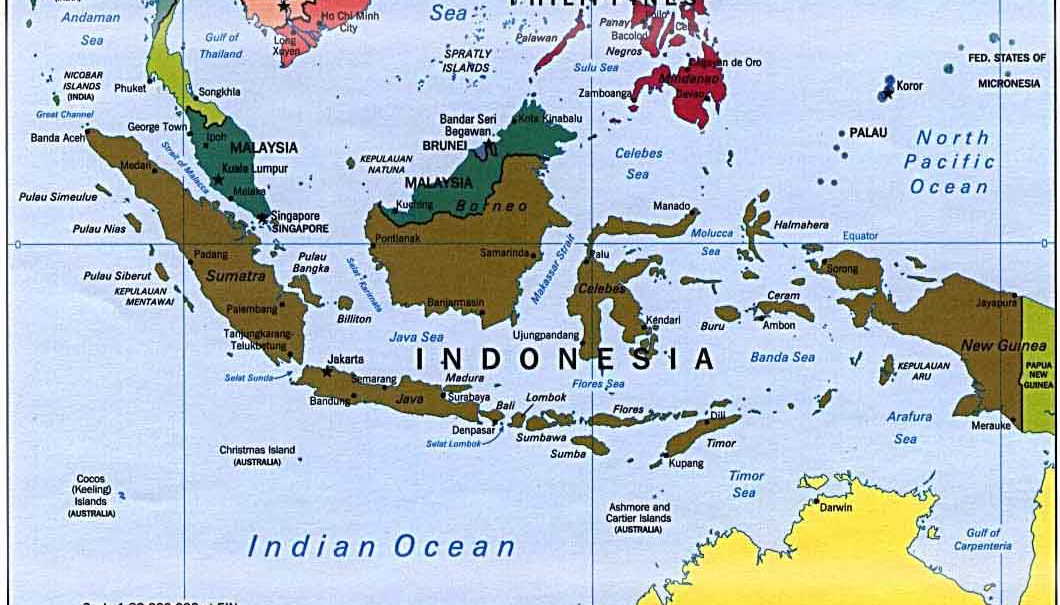 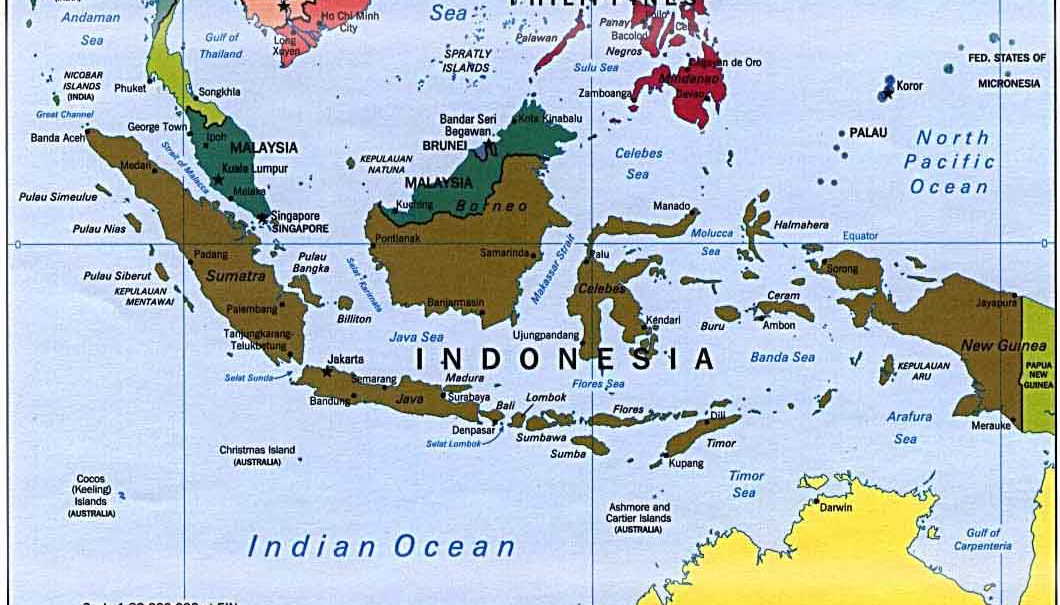 U
U
Km
Km
0     250     500
0     250     500
3 MIL
3 MIL
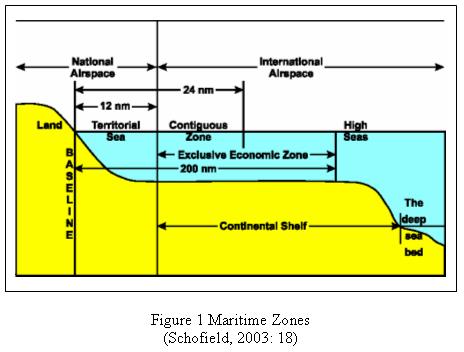 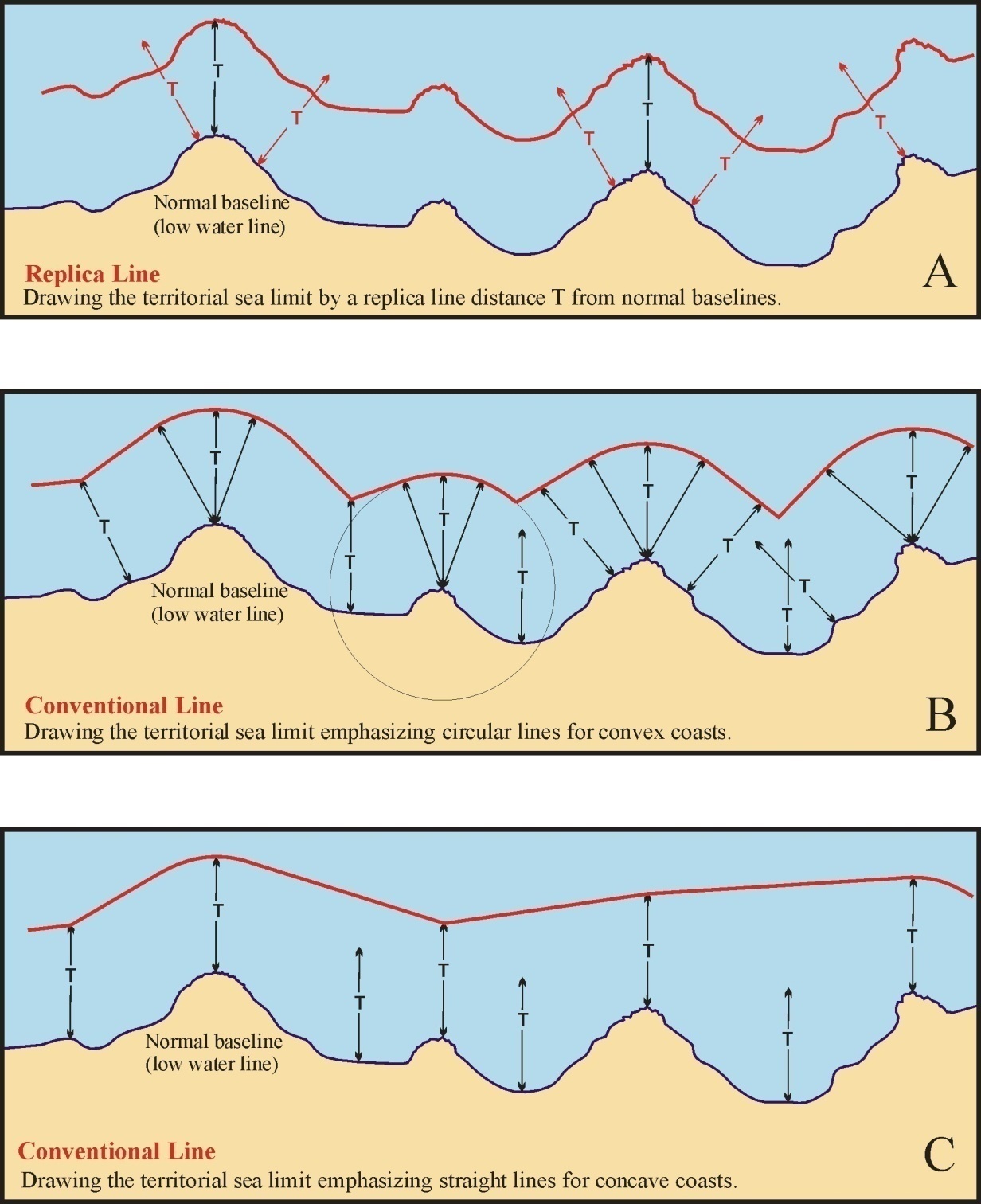 PETA WILAYAH KEDAULATAN RI
STATUS  13 DESEMBER 1957 - 17 FEBRUARI 1969
DASAR HUKUM : DEKLARASI  JUANDA 1957, UU NO. 4 PRP 1960
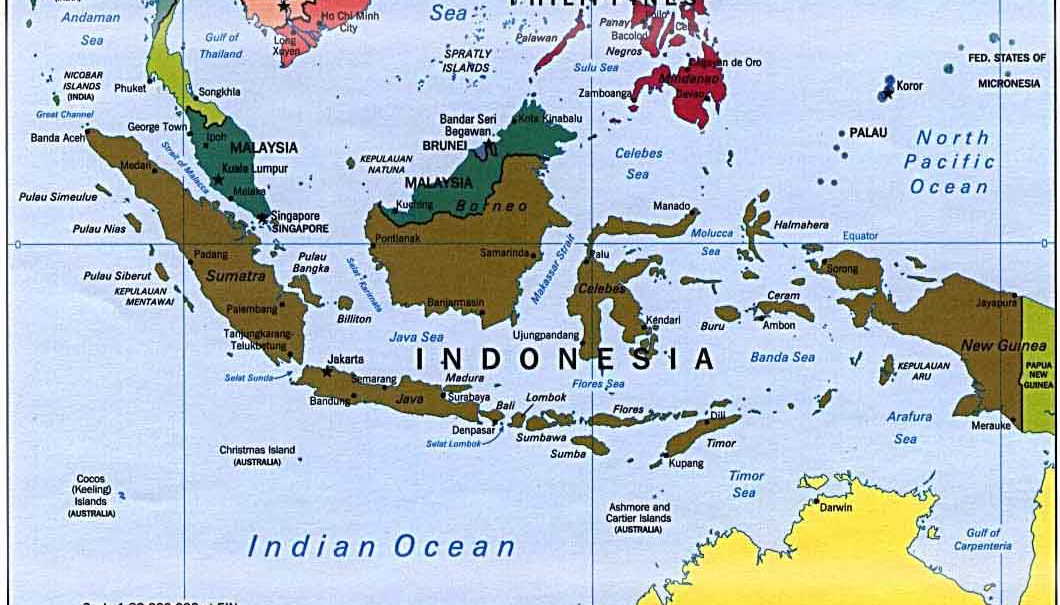 U
Km
0     250     500
12 MIL
DARATAN NUSANTARA
PERAIRAN NUSANTARA
LAUTAN TERITORIAL
WASANTARA
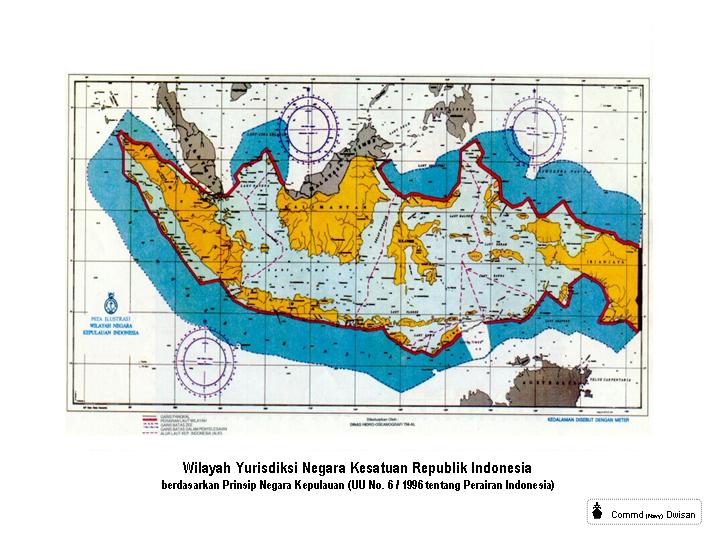 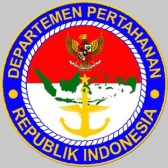 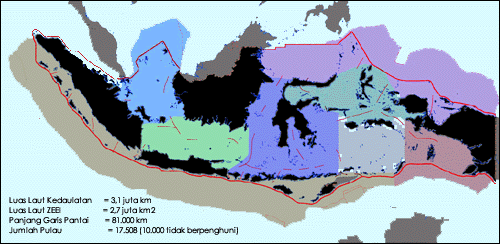 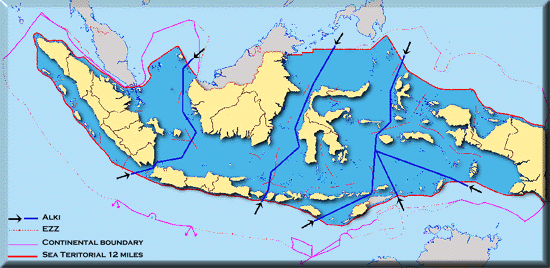 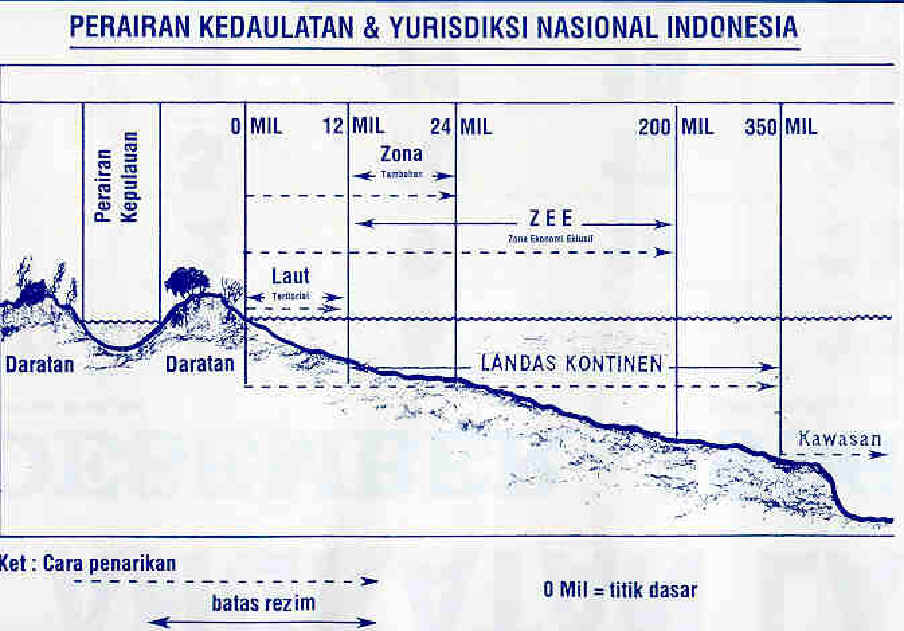 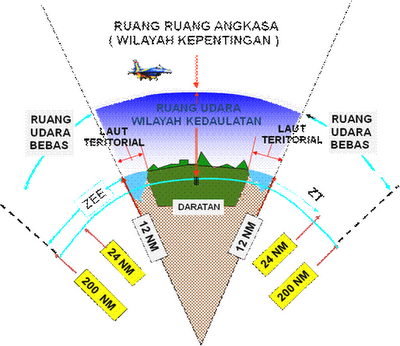 APLIKASI
Batas tertinggi yang pernah diterapkan adalah sampai garis edar orbit geostationer (geostationery orbit) / GSO, 35.870 km dari atas permukaan air laut
UNSUR KONSTITUTIF NEGARA
3.PEMERINTAH BERDAULAT
PEMERINTAH YG MEMP.KEKUASAN TERTINGGI YG DIHORMATI
& DITAATI,BAIK OLEH SELURUH RAKYAT NEGARA /NEGARA LAIN
Suatu badan yg berwenang melaks.kebijakan negara
(eksekutif)
Gabungan semua badan kenegaraan yg berkuasa dan 
Memerintah di wil.suatu negara,yg meliputi eksekutif,
Legislatif, dan yudikatif
32
3/12/2014
UNSUR DEKLARATIF NEGARA
Pengakuan yg diberikan oleh suatu neg.
tanpa melihat bertahan tdknya neg.tsb di
masa dpn.
Pengakuan ttg fakta adanya suatu negara
Pengakuan dr neg.lain thd suatu neg hanya
Bisamenimbulkan hub.dibid.ekon.&perdgng
Pengakuan dr neg.lain berlaku u/ selama-lamanya
Setelah melihat adanya jaminan bhw pem.neg.baru
Tsb akan stabil dlm jangka waktu yg cukup lama
Pengakuan scr resmi berdsrkan hkm o/
Neg.lain dg sgl konsekuensinya
Terjd hub.antara neg yg mengakui & diakui
Meliputi hub.dagng,ekon,&diplomatik
33
BAB.1 HAKIKAT BANGSA DAN UNSUR-UNSUR TERBENTUKNYA NEGARA
3/12/2014
ALASAN NEGARA MENGAKUI NEGARA LAIN :
NEG TSB TELAH MEMENUHI SYARAT SAH BERDIRINYA SUATU NEG.
BID. EKONOMI : NEG. TSB DIPANDANG KUAT ATAU STRATGIS ATAU MEMEGANG PERANAN PENTING DLM PEREKONOMIAN REGIONAL / INTERN.,SHG AKAN RUGI BILA TDK MENGAKUINYA.
POLITIK : NEG. TSB DIPANDANG KUAT ATAU BANYAK MEMAINKAN PERAN PENTING DLM PERCATURAN REGIONAL/ INTERN.,SHG AKAN RUGI BILA TDK MENGAKUINYA
34
3/12/2014
selesai